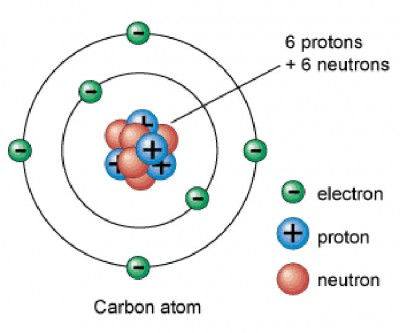 Not to scale!  Diameter of the nucleus (protons and neutrons) is about 100,000 times smaller than the diameter of atom.
Mass of a proton and neutron are nearly the same.
Mass of an electron is 2000 times smaller.
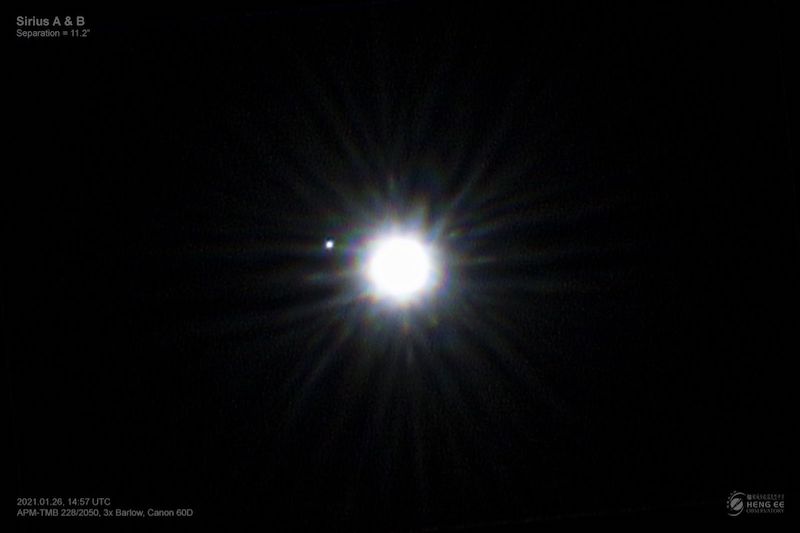 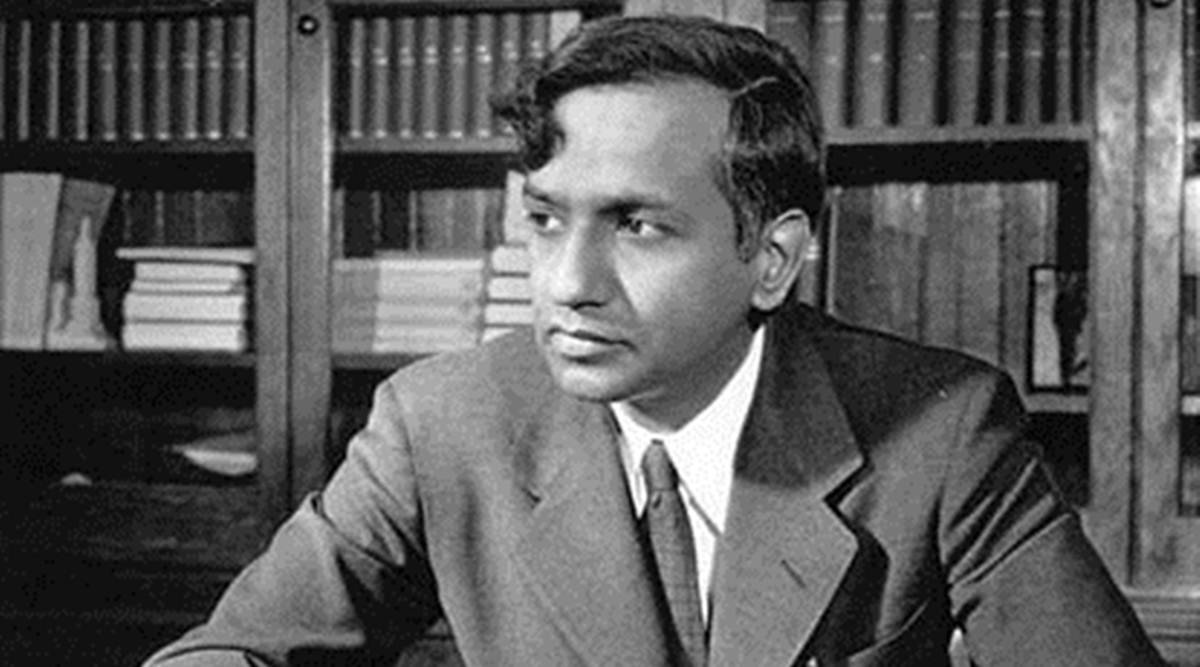 Sirius A: Main sequence star
Sirius B: White dwarf star
Subramanyan Chandrasekhar
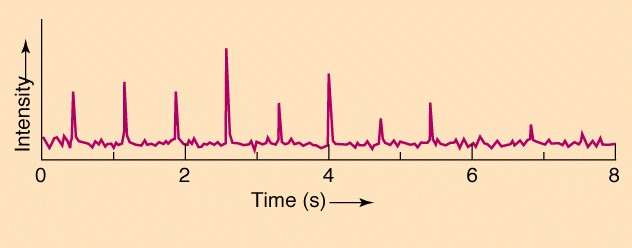 1967: Discovery of first radio pulsar
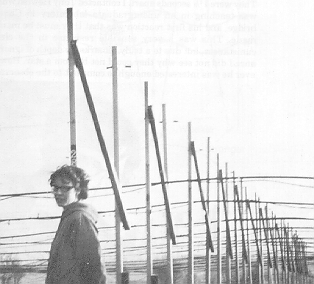 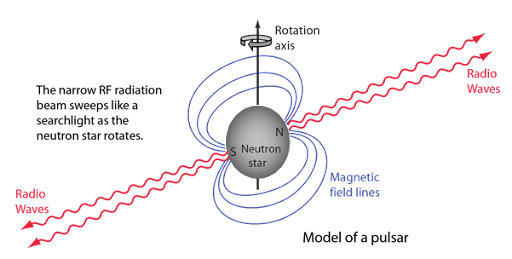 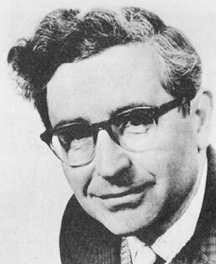 Antony Hewish
Jocelyn Bell-Burnell
Interpretation: A rotating neutron star beaming radio waves.
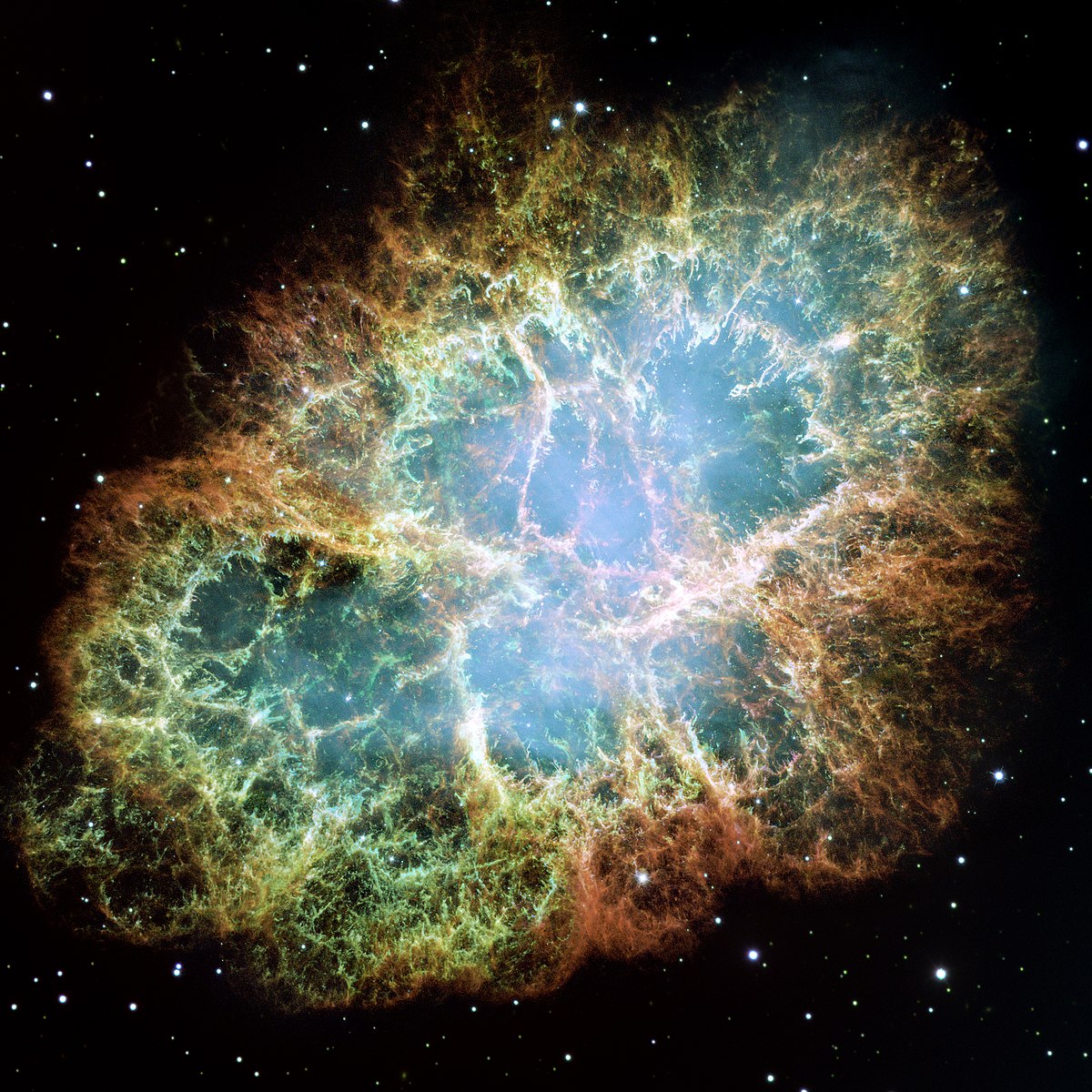 Supernova explosion in a nearby galaxy.
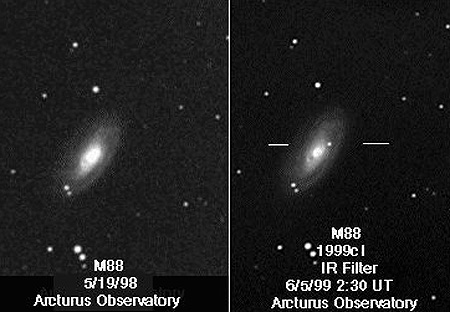 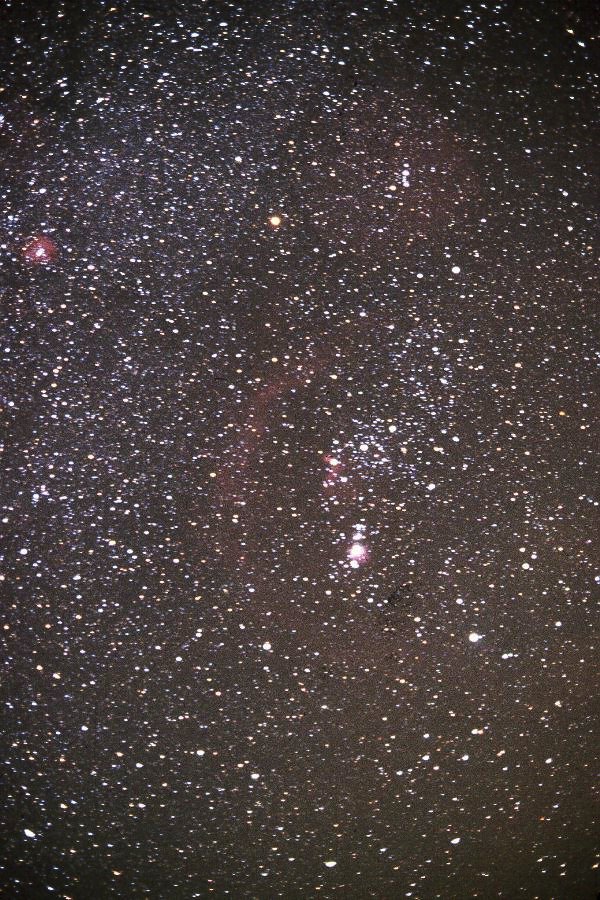 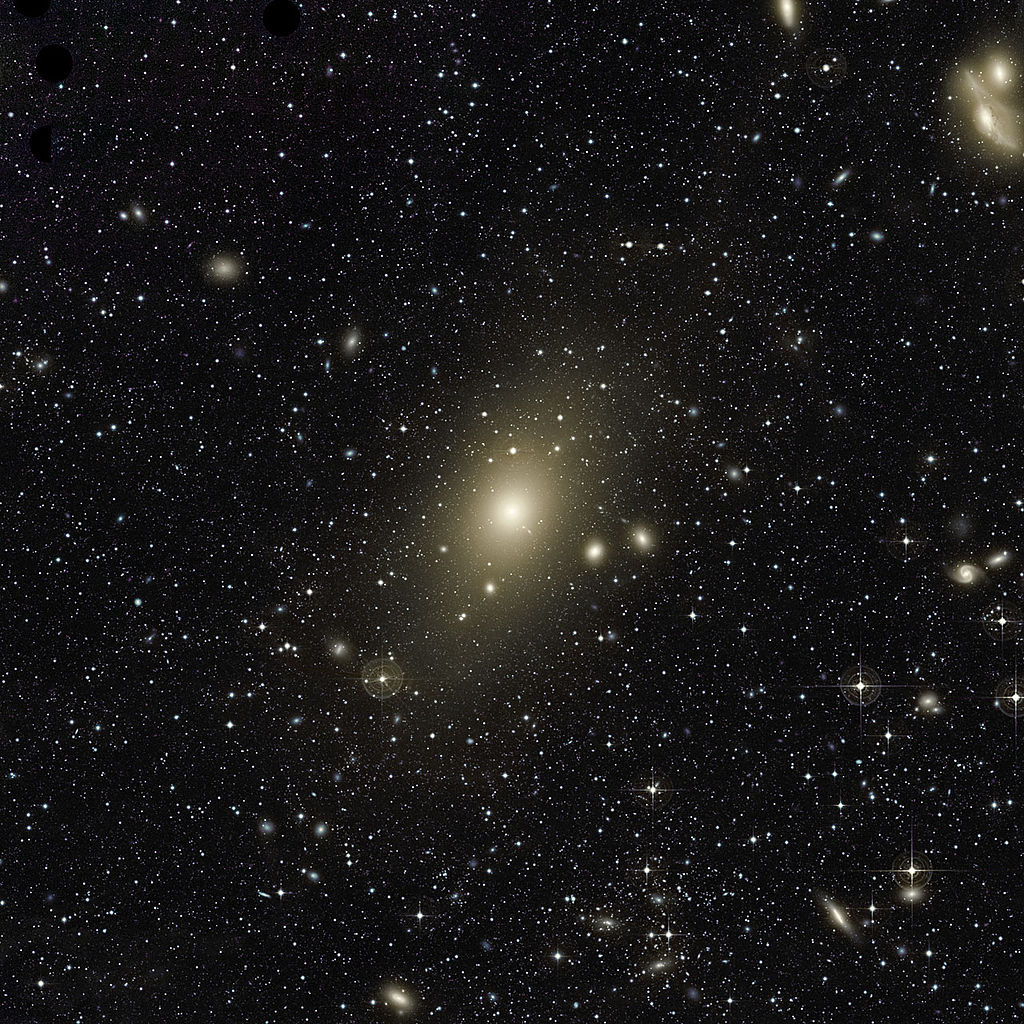 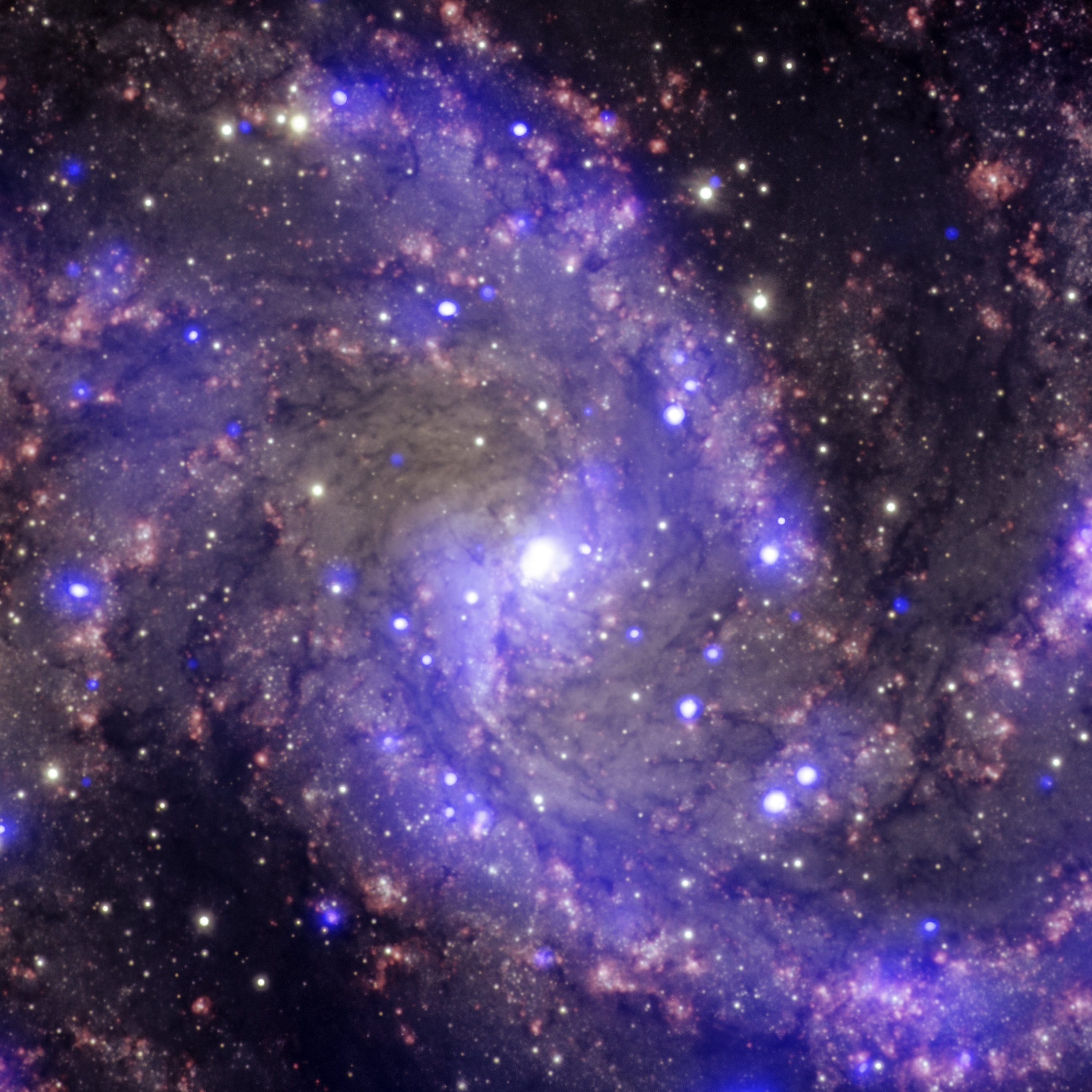 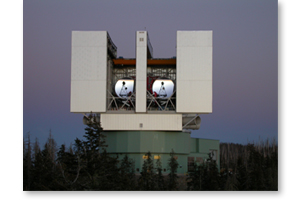 Formation of a “stellar mass” BH (3 – 100 ⨉ Msun)
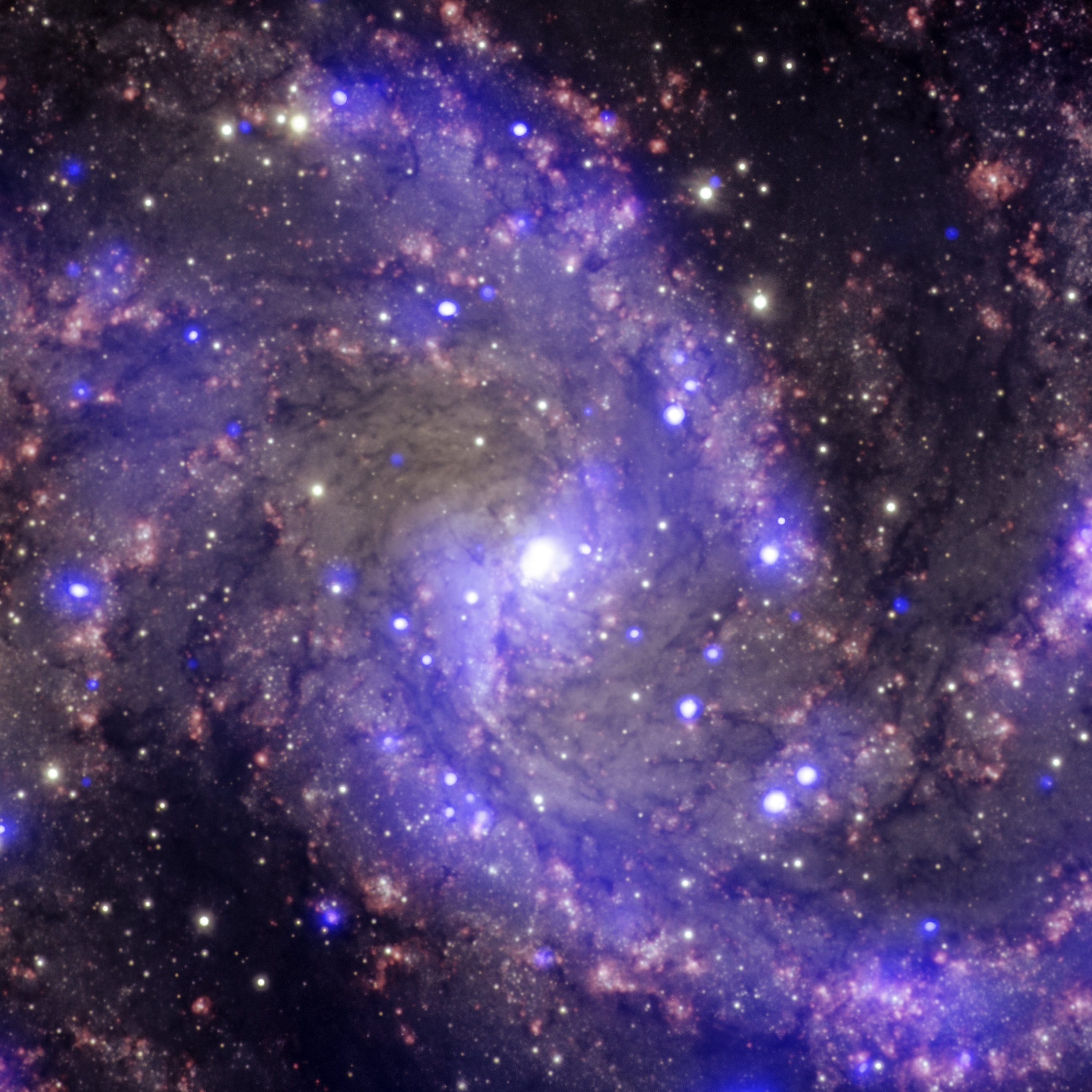 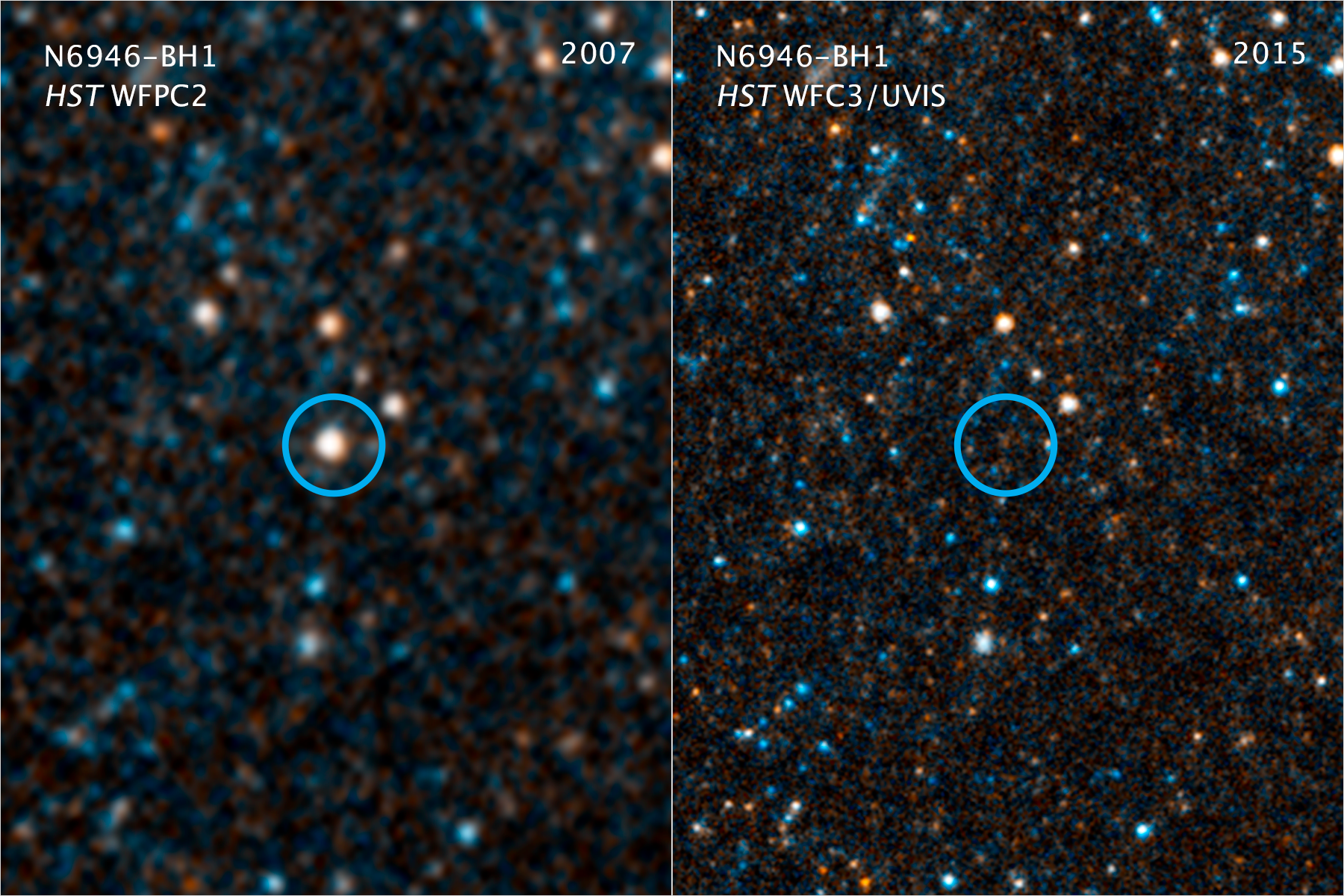 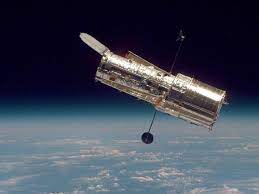 Spectra of Stars
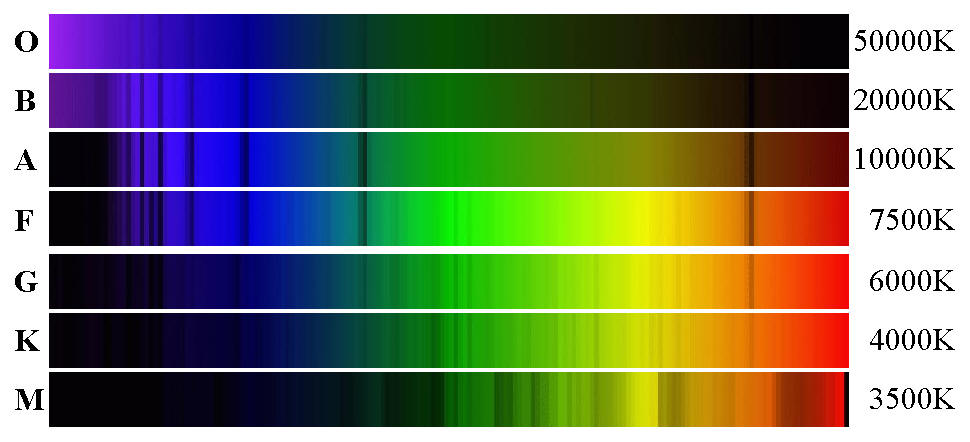 Wavelength
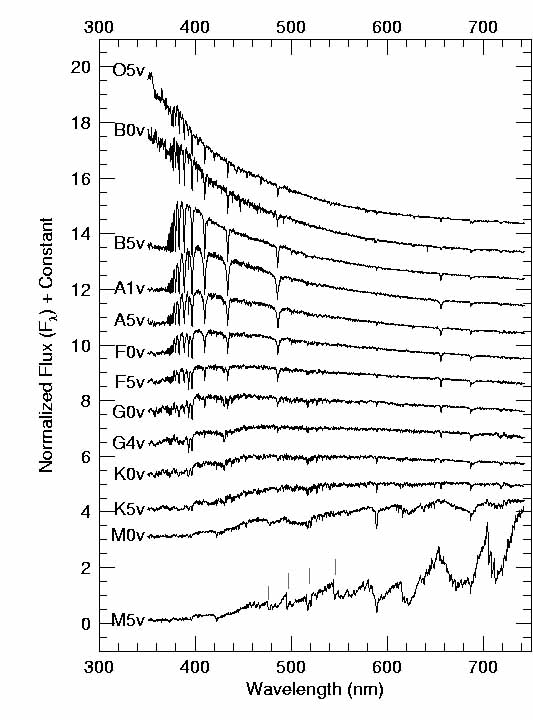 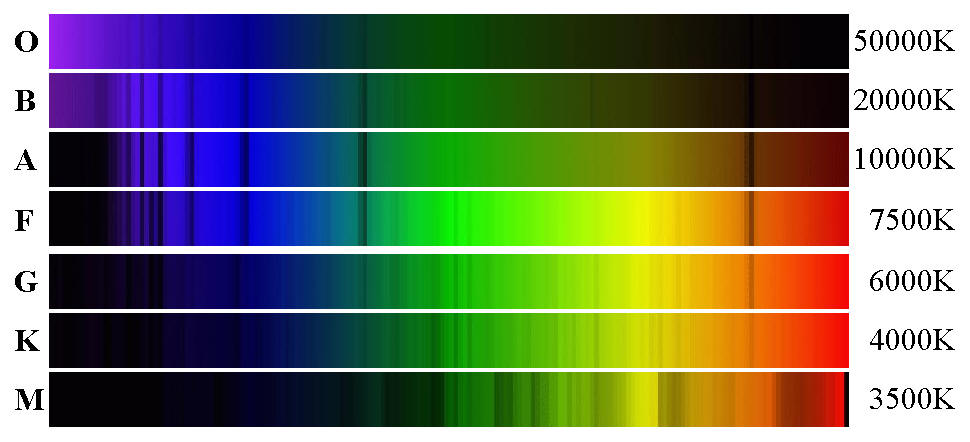 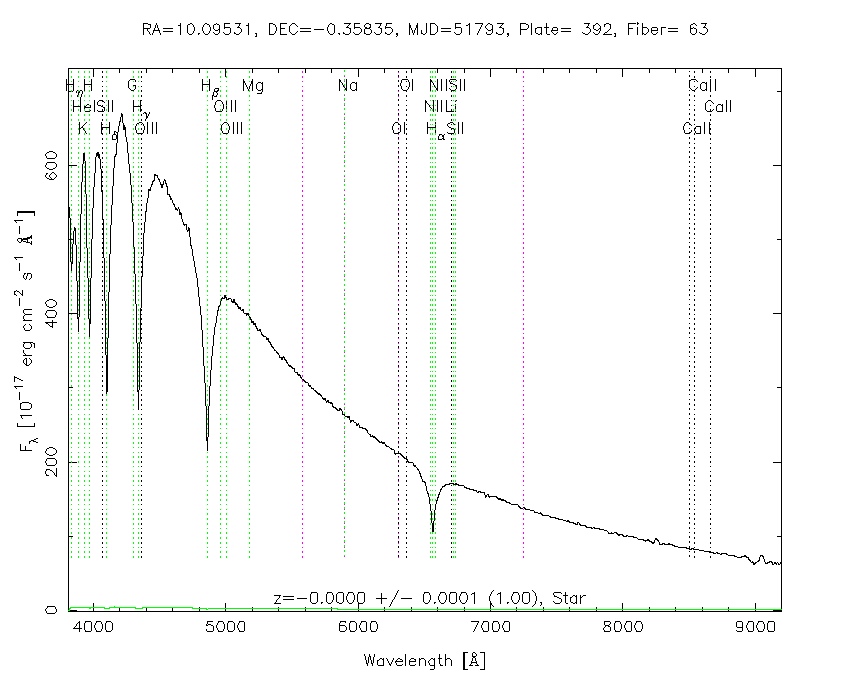 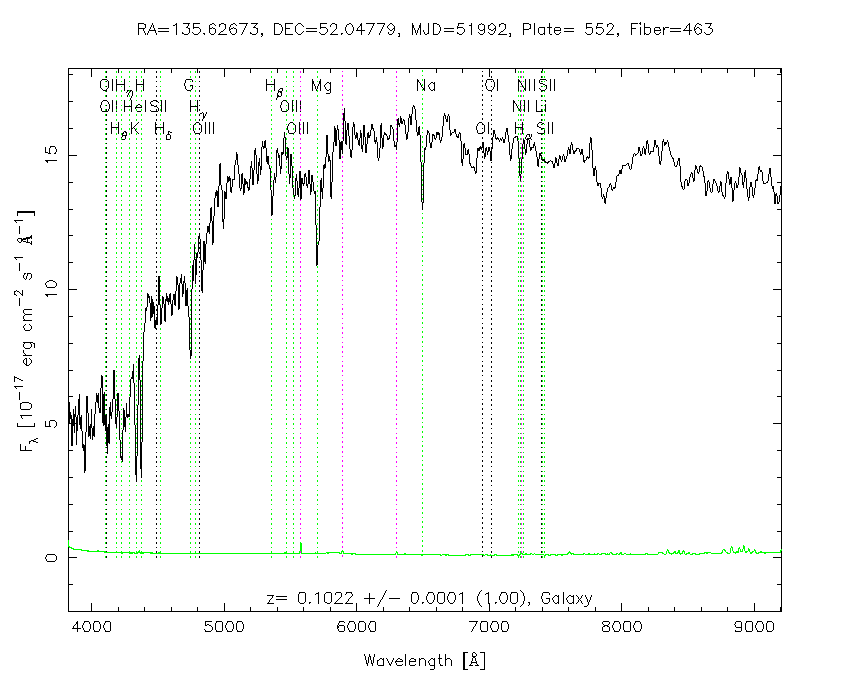 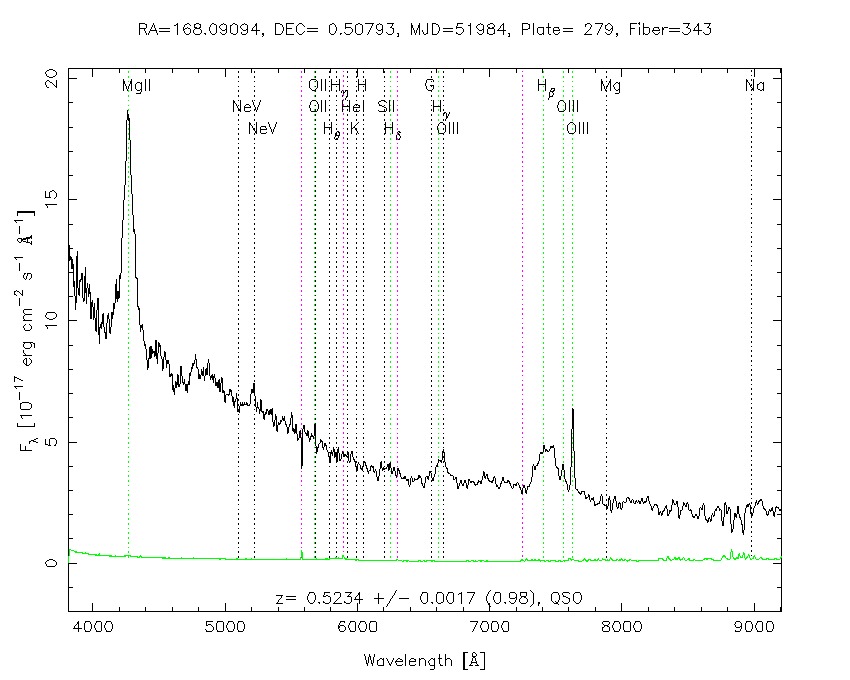 Galaxy
Quasar
White dwarf
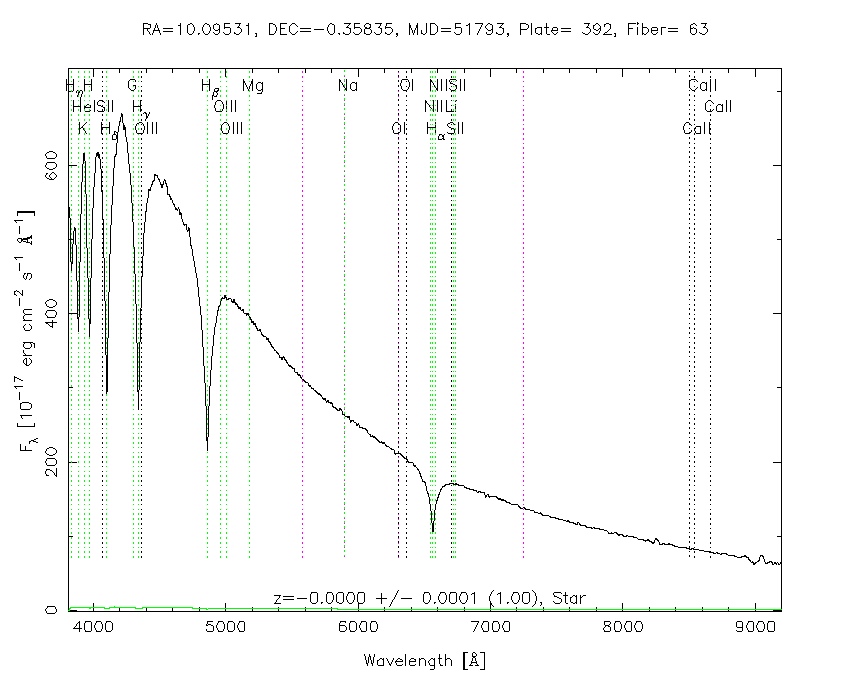 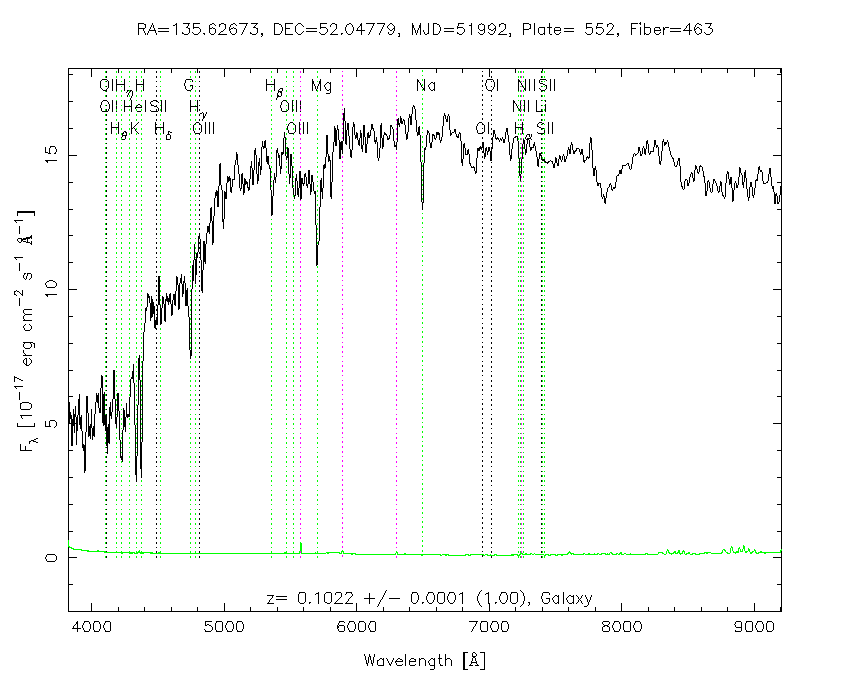 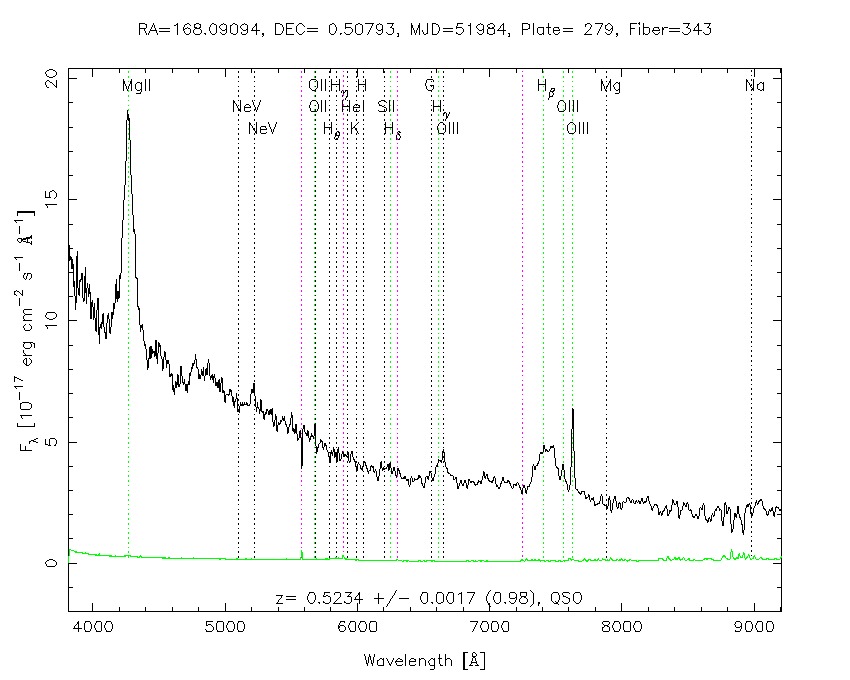 Galaxy
Quasar
White dwarf
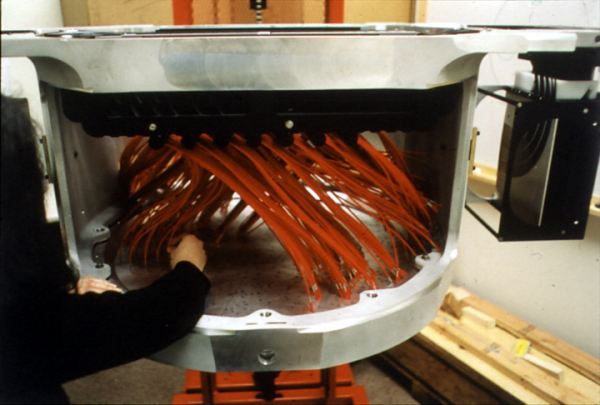 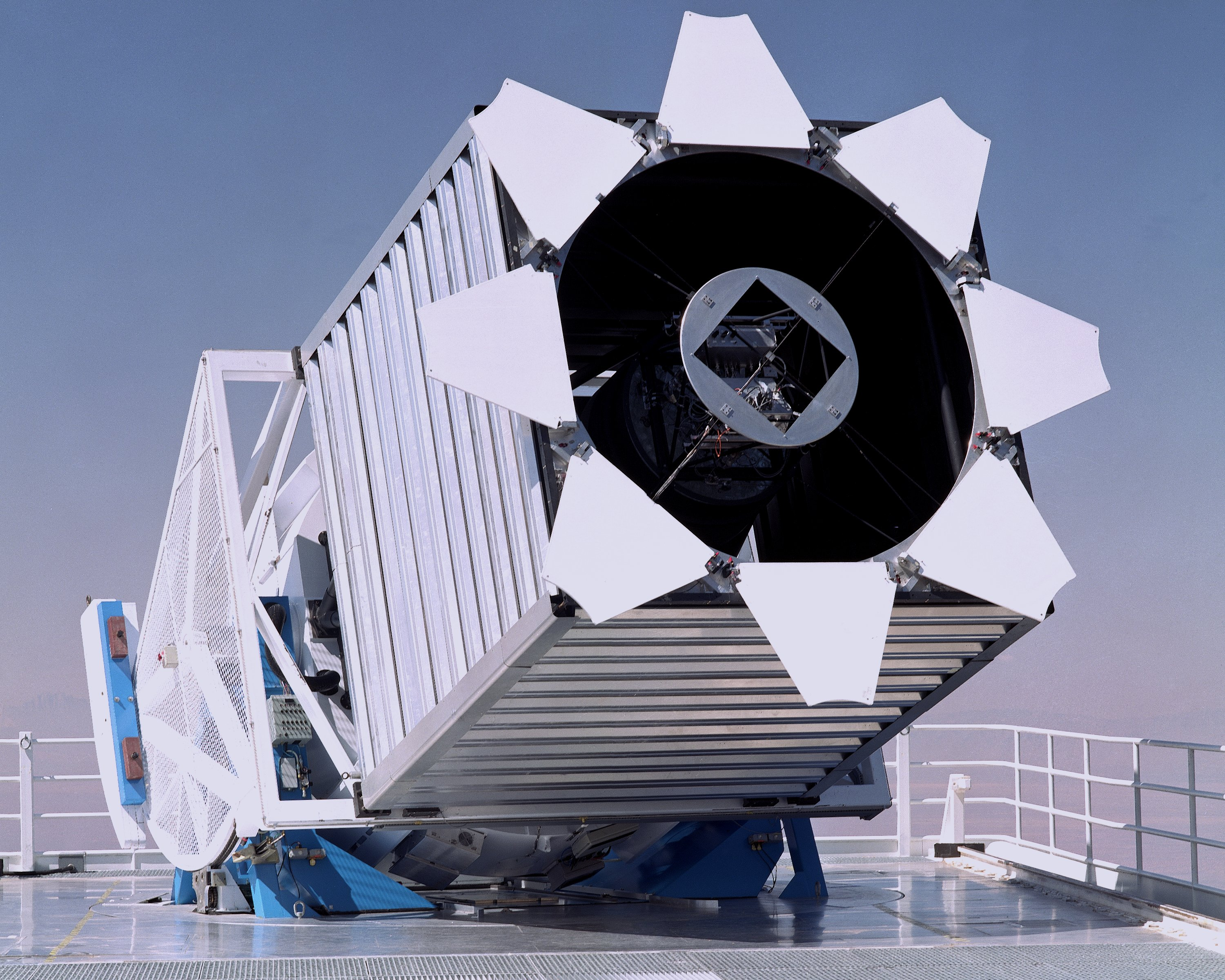 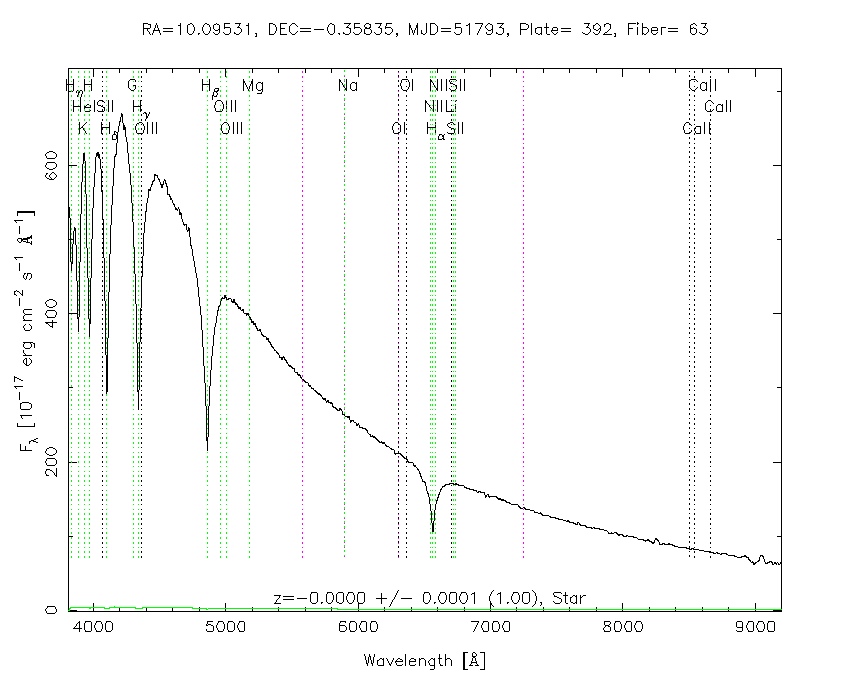 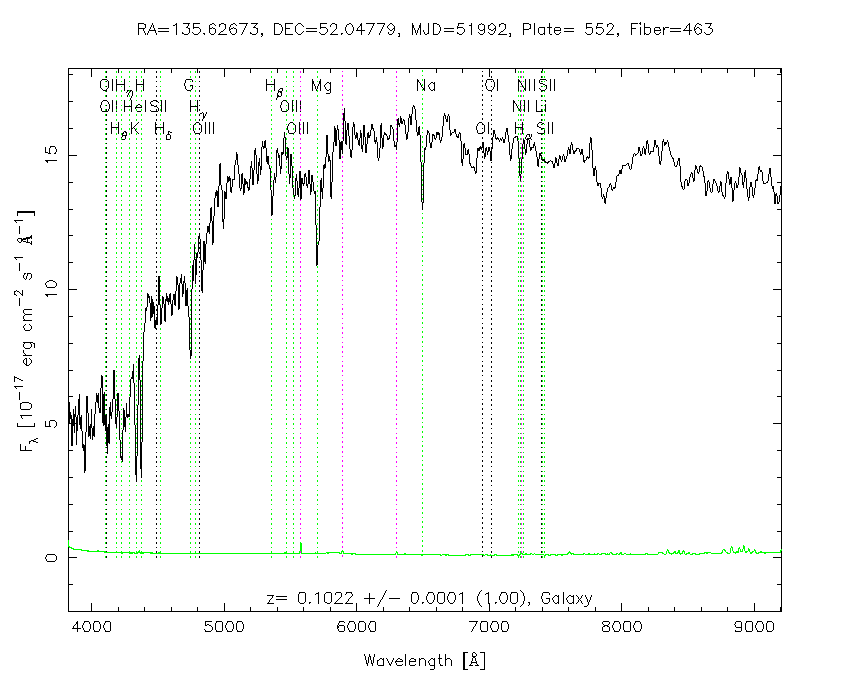 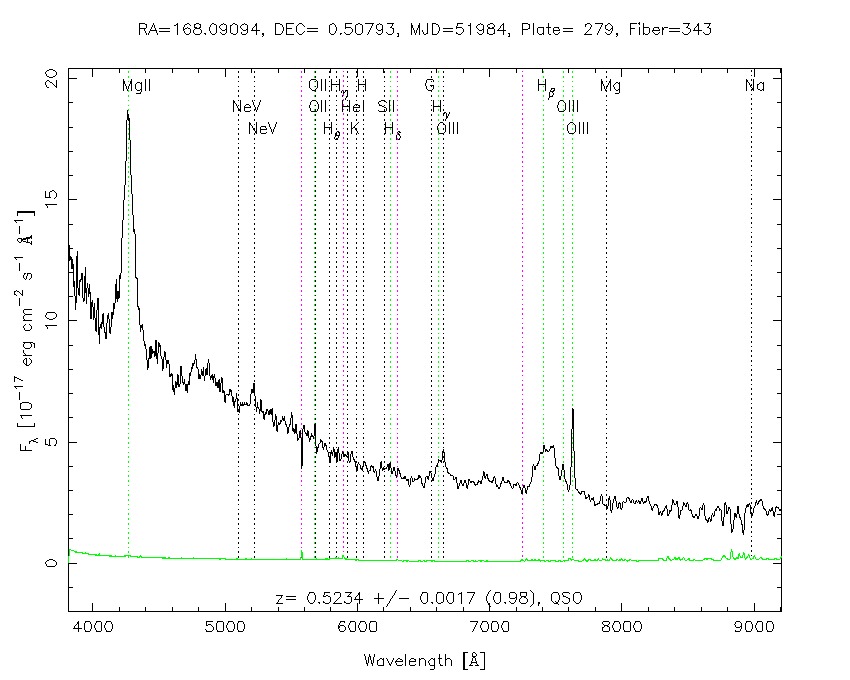 Galaxy
Quasar
White dwarf
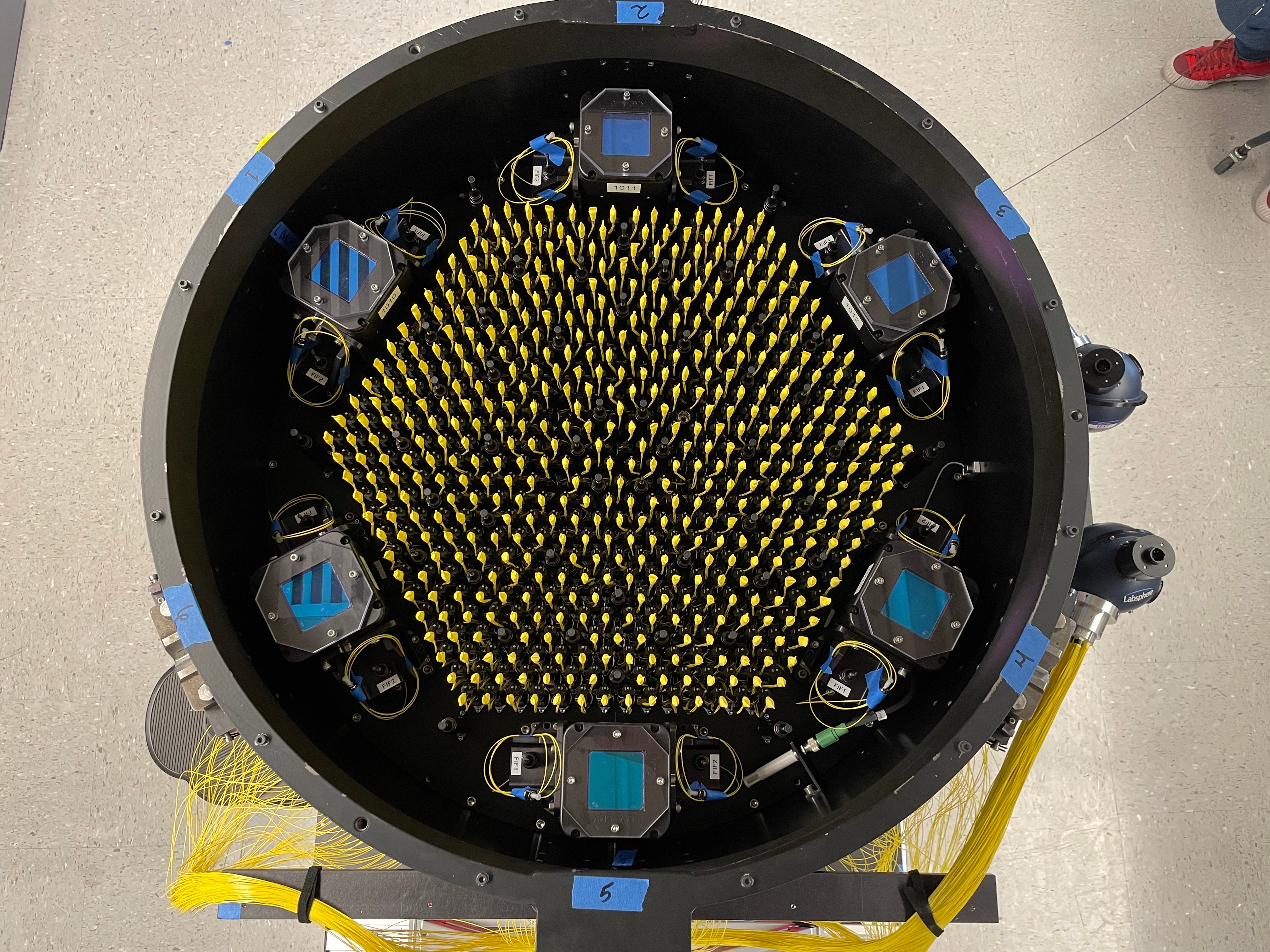 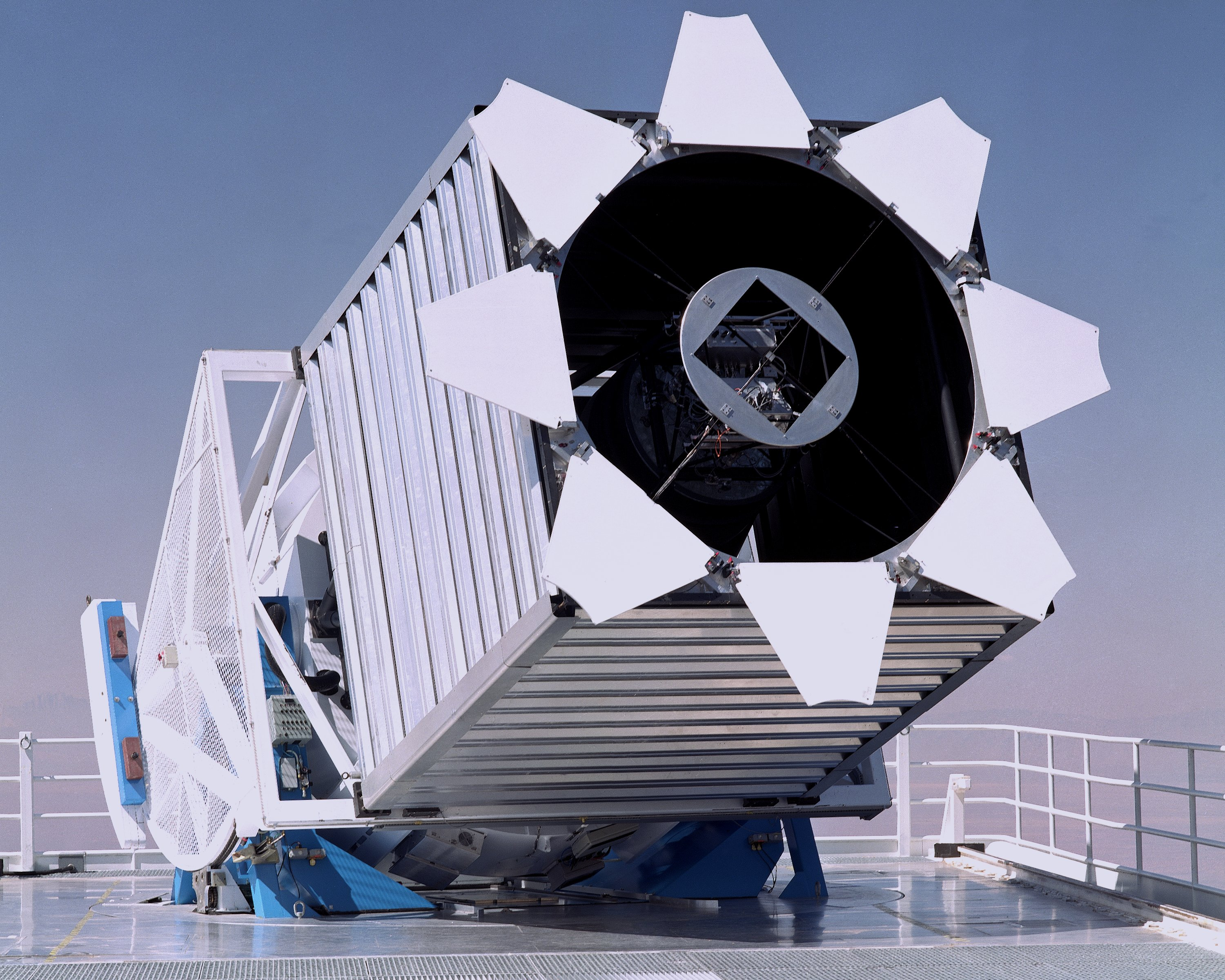 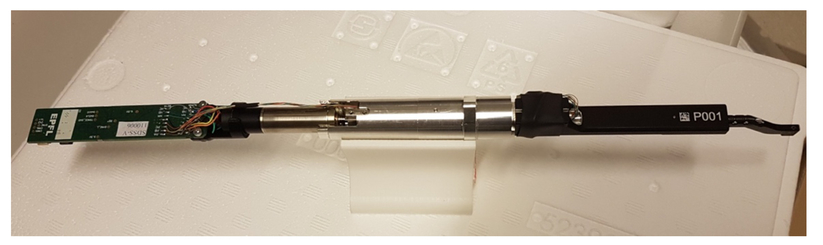